Performance Enhancements to Paxos
CSE 552
preparation for reading
Goal:  High throughput, low latency
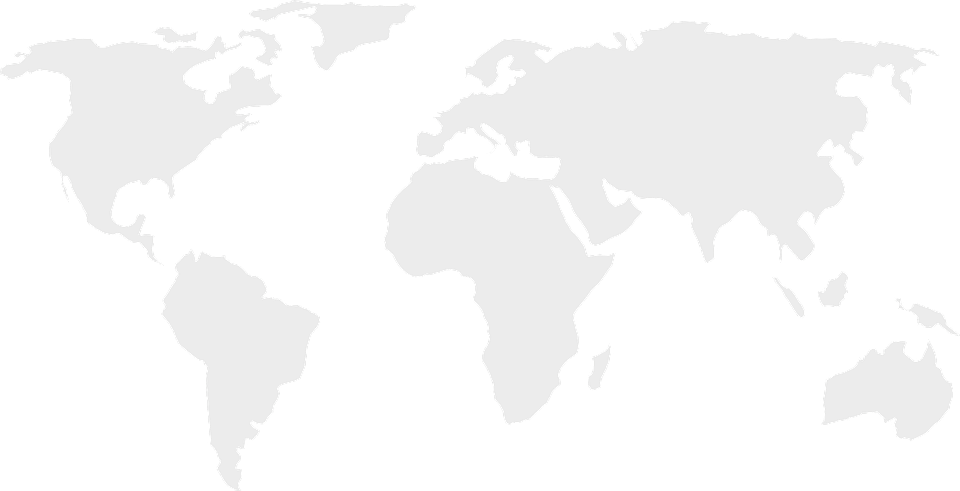 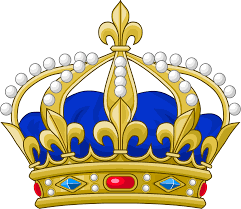 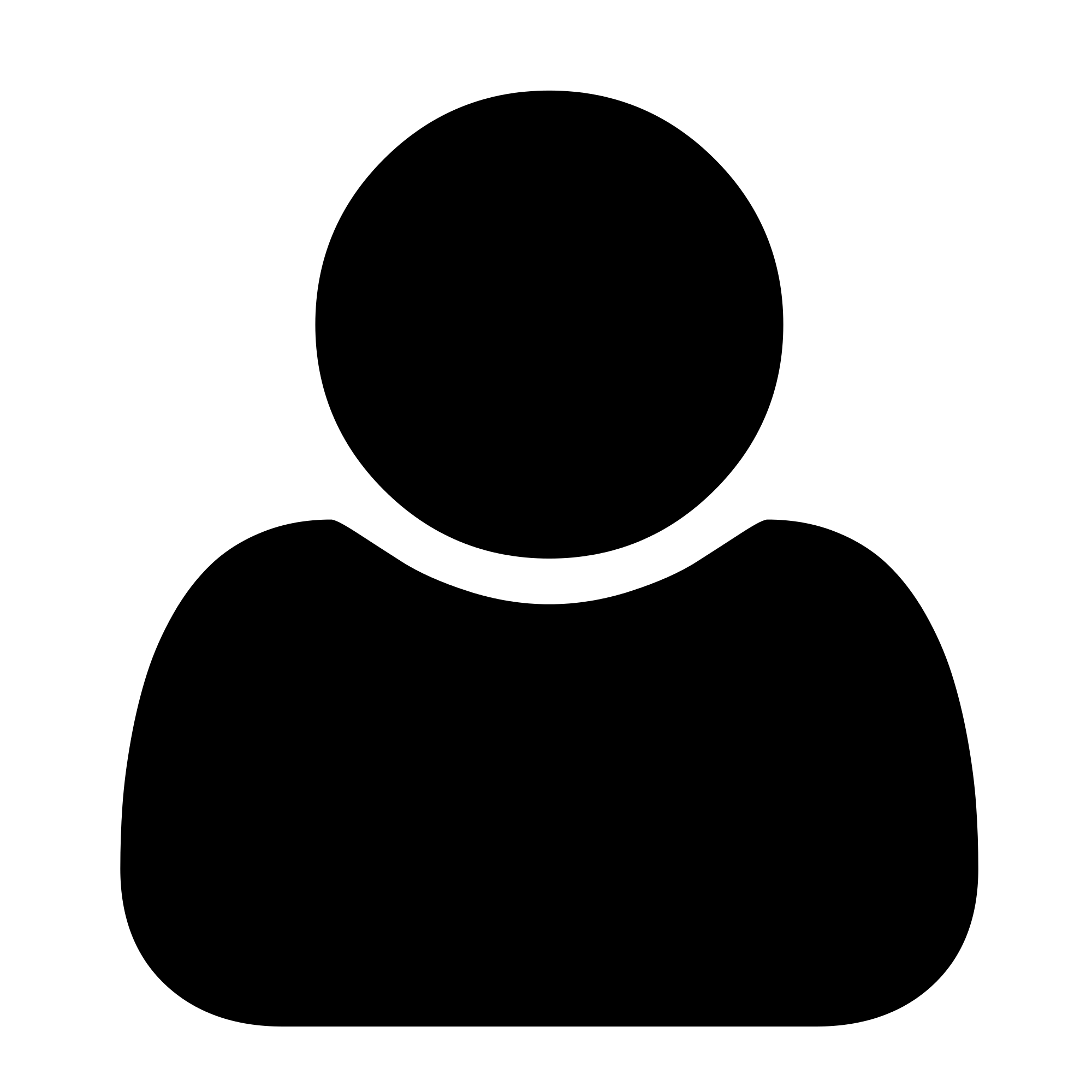 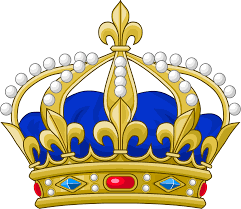 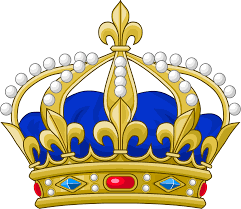 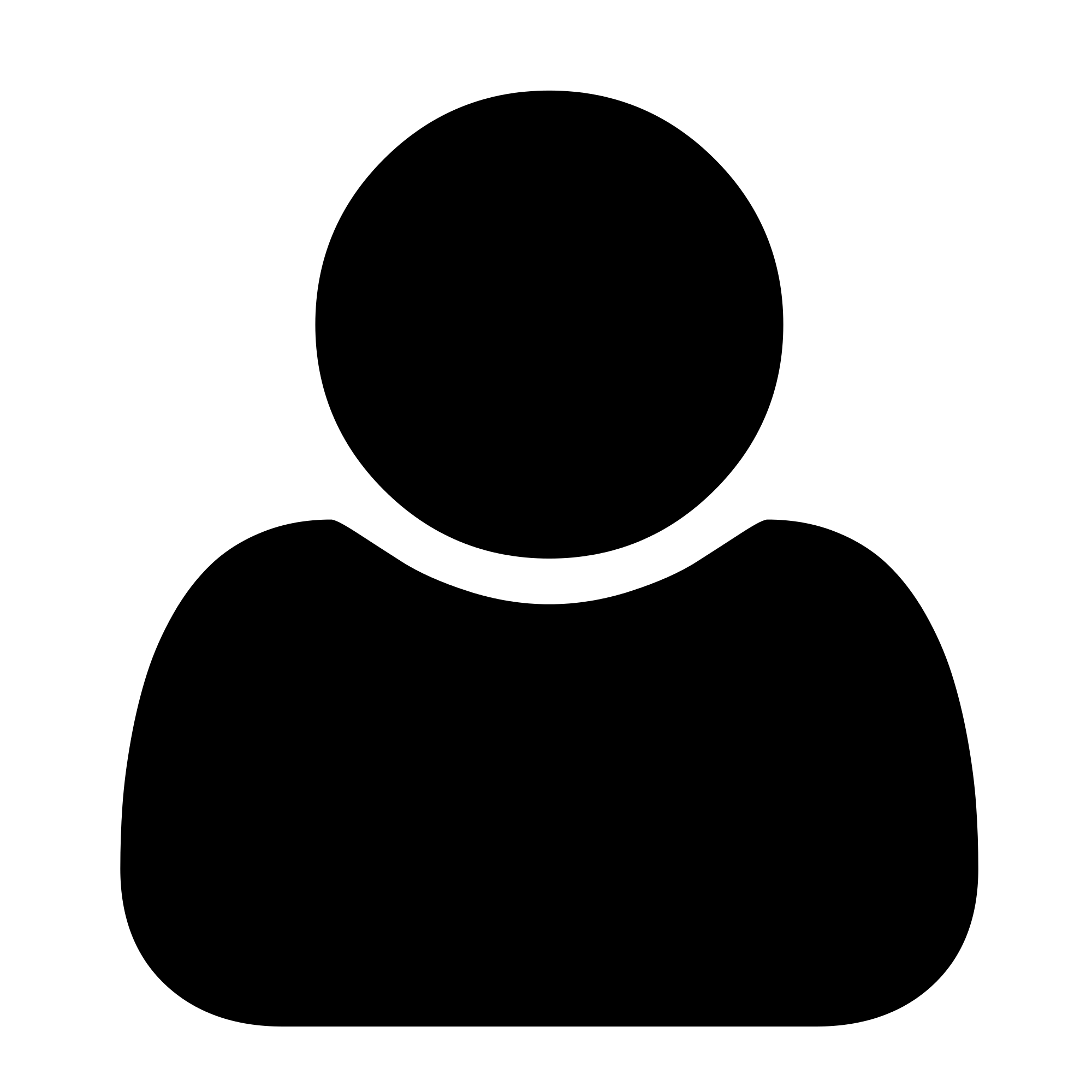 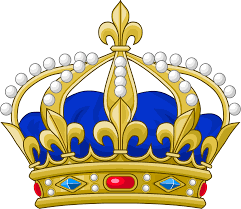 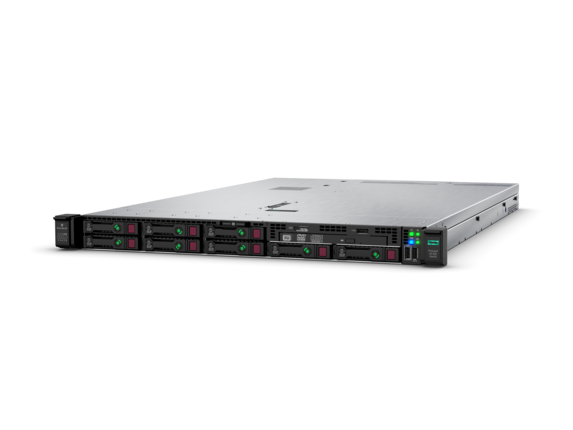 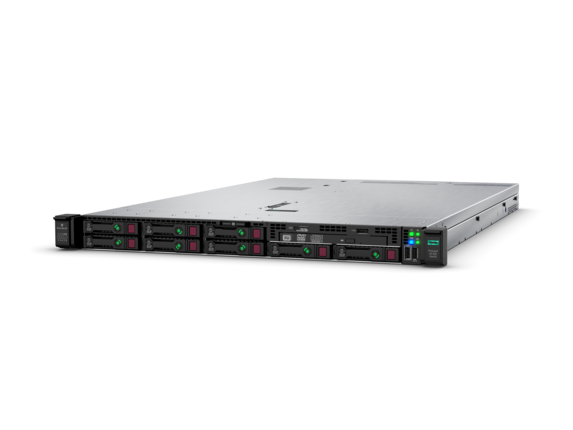 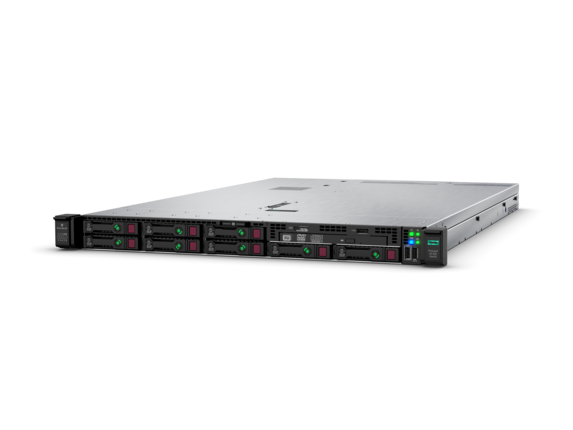 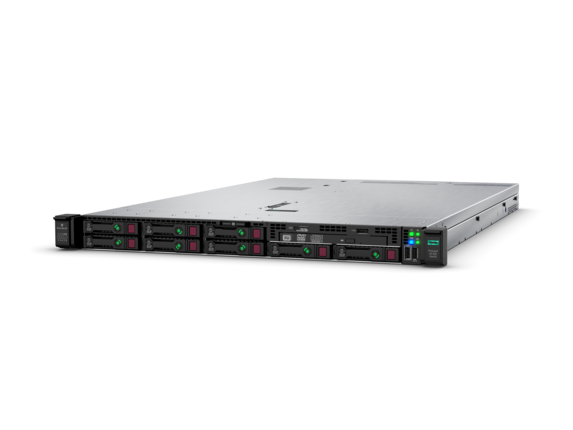 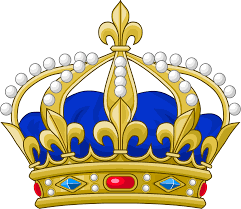 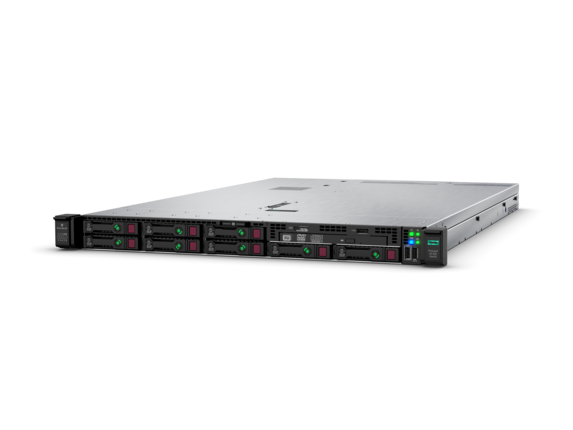 Mencius, like EPaxos, works by leveraging all replicas
Slots are evenly divided among the replicas, so each can act as leader for some of them
Replica 0 Responsible for slots 0, 3, 6, etc.
Replica 1 Responsible for slots 1, 4, 7, etc.
Replica 2 Responsible for slots 2, 5, 8, etc.
Mencius deals with failures by filling empty slots with no-ops
If a replica fails, no one can execute past its empty slots
A recovery process lets any replica propose no-ops for those slots
Replica 0 Responsible for slots 0, 3, 6, etc.
0
1
2
3
4
5
Replica 1 Responsible for slots 1, 4, 7, etc.
Replica 2 Responsible for slots 2, 5, 8, etc.
State machine commands can commute
read(B)
write(A, 1)
write(A, 1)
read(B)
write(B, 2)
read(B)
read(B)
write(B, 2)
read(B)
read(B)
write(A, 1)
write(A, 1)
Generalized Paxos takes advantage of commutativity
I don’t have consensus about what order to do these in, but they commute so it’s fine!
Client
Leader / Learner
Replica 2
Replica 3
Replica 4
Client
Generalized Paxos protocol overview
Leader starts a ballot like in regular Paxos (phase 1a, 1b, 2a)
After that, client can send messages directly to acceptors and get replies quickly if their request is ordered consistently with any conflicting requests
If not, the leader steps in and uses regular Paxos to settle the order of conflicting requests
I don’t have consensus about what order to do these in, and they don’t commute!
Client
Leader / Learner
Replica 2
Replica 3
Replica 4
Client
Associated tech report
[25] I. Moraru, D. G. Andersen, and M. Kaminsky.  A proof of correctness for Egalitarian Paxos.  Technical report, Parallel Data Laboratory, Carnegie Mellon University, Aug. 2013.  http://www.pdl.cmu.edu/PDL-FTP/associated/CMU-PDL-13-111.pdf.